Quizz sintático de NatalPARTE 1
Presente do Pai Natal
3 PONTOS
Encontre no poema 3 frases sintaticamente completas que têm o sujeito inexistente.
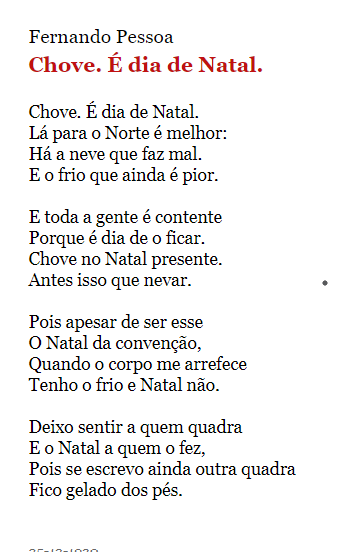 4 PONTOS
Há frases, p. ex. OS PROVÉRBIOS, usadas  sintaticamente incompletas, isto é, sem o predicado.  Junte as partes que formam um provérbio.
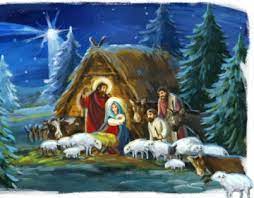 B. De Natal a Janeiro 
D.Dos Santos ao Advento, 
C. Natal em casa 
A. Pelo Natal, neve no monte,
água na ponte
um salto de cordeiro
junto à brasa. 
nem muita chuva nem muito vento.
1 PONTO
Em dia de São Martinho
Complete o provérbio de modo a conter um sujeito indeterminado.

B. come-se castanhas e bebe-se vinho.
Qual é a função das expressões sublinhadas?
1 PONTOS
Adjunto adnominal
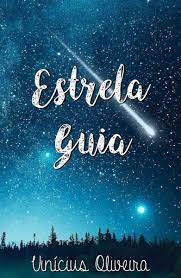 6,5 PONTOS
Dias de Natal
Complete as frases pelos respetivos predicados
receber, nascer, comer, beber, caminha, dar, reencontrar, deixa, estamos, sentir, necessita, parece,
Dias de Natal
Natal. E, só pelo facto de o ser, o mundo parece outro. Auroreal e mágico. O homem necessita cada vez mais destas datas sagradas. Para reencontrar a santidade da vida, deixar vir à tona impulsos religiosos profundos, comer e beber ritualmente, dar e receber presentes, sentir que tem família e amigos, e se ver transfigurado nas ruas por onde habitualmente caminha rasteiro. São dias em que estamos em graça, contentes de corpo e lavados de alma, ricos de todos os dons que podem advir de uma comunhão íntima e simultânea com as forças benéficas da terra e do céu. Dons capazes de fazer nascer num estábulo, miraculosamente, sem pai carnal, um Deus de amor e perdão, contra os mais pertinentes argumentos da razão.Miguel Torga, in 'Diário (1985)'
6,5 PONTOS
Adjunto adnominal - NATAL
Pai  
árvore  
Menino
bolo 
bacalhau
arroz
Frutos
Papai
Os três
Vinho
Ano
Passagem
Missa
F. Natal
A.de natal
B Jesus
C Rei
D no forno
K doce
H secos 
J Noed
E Magos
L do Porto 
G Novo
I de Ano
M  Do galo
5 PONTOS
eventos natalinos
cz
pt
Véspera do natal
Consoada / ceia de Natal
Passagem do ano
Réveillon
Ano Novo (PE)  = Ano-Novo (PB)
E. Štědrý večer
B. Štědrovečerní večeře
A Silvestr (poslední den v roce)
D. Silvestr (oslavy)
C. Nový rok
7 PONTOS
Ordene as palavras na frase
DE/CARINHO/VOTOS/MEU/ UM/ VOCÊ/NATAL /POR /COM/MUITA/PAZ/ALEGRIA/E /AMOR / FELIZ.
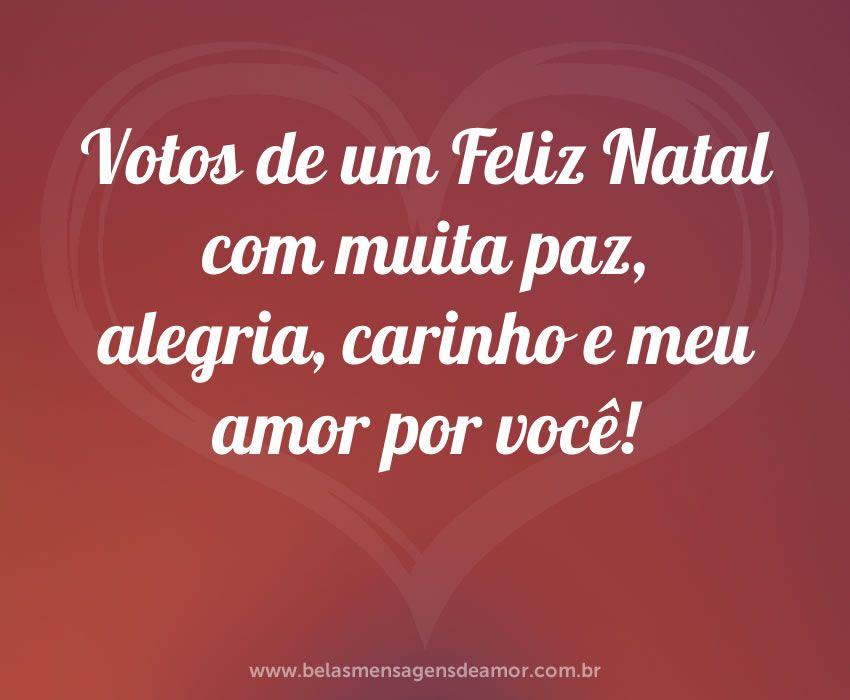 3 PONTOS
COMPLETE AS PREPOSIÇÕES
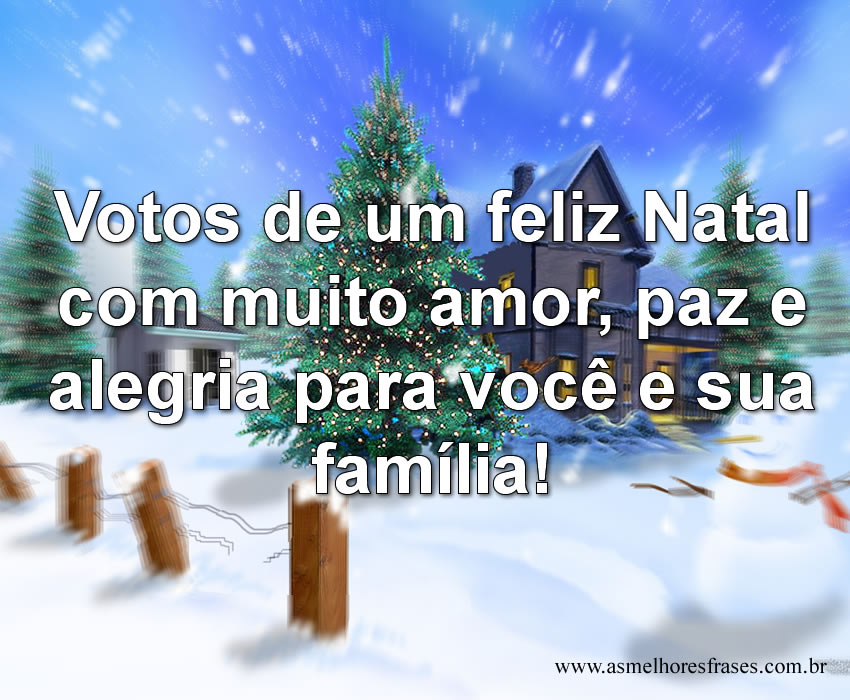 10 PONTOS
A lenda de vela de natal (lenda austríaca) junte as expressões
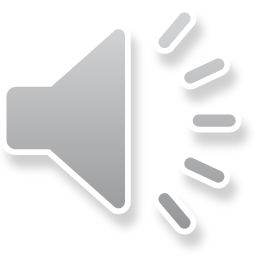 Viver
viver 
sinos
uma humilde 
na janela 
iluminar 
deu-se
estar cheio
véspera
tornar-se
F numa cabana
I junto à encruzilhada
B da igreja
C aldeia
E da casa
J o caminho
D uma guerra
A de esperança e bondade
H de Natal
G tradição
C/D Complemento adverbial
C/D Complemento adverbial
g/h/i Adjunto adnominal
g/h/i Adjunto adnominal
g/h/i Adjunto adnominal
B Complemento direto
A sujeito
 F complemento adjetival
g/h/i Adjunto adnominal
J Predicativo do predicado nominal
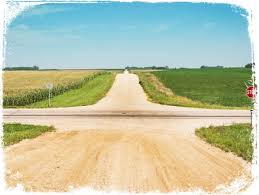 A lenda de vela de natal (lenda austríaca)
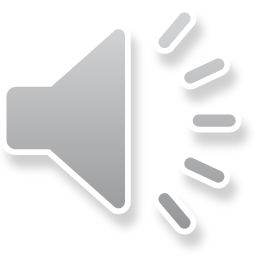 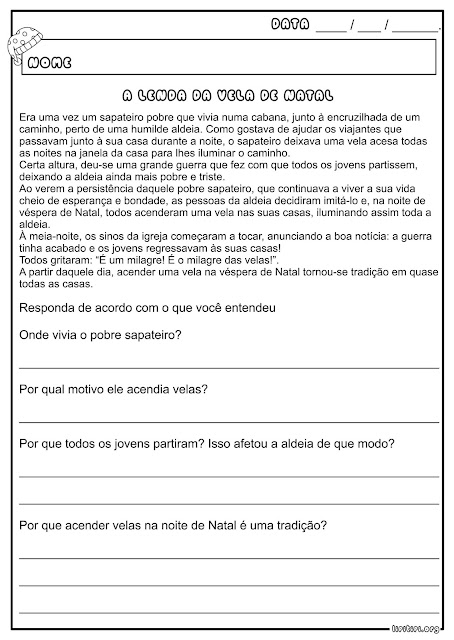 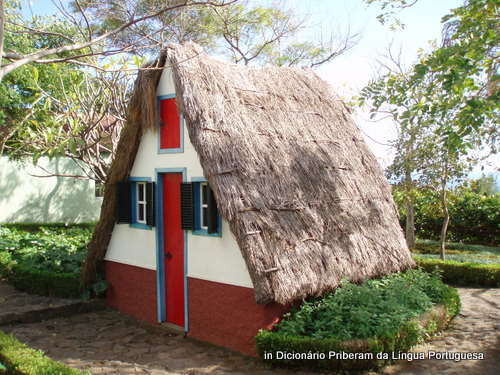 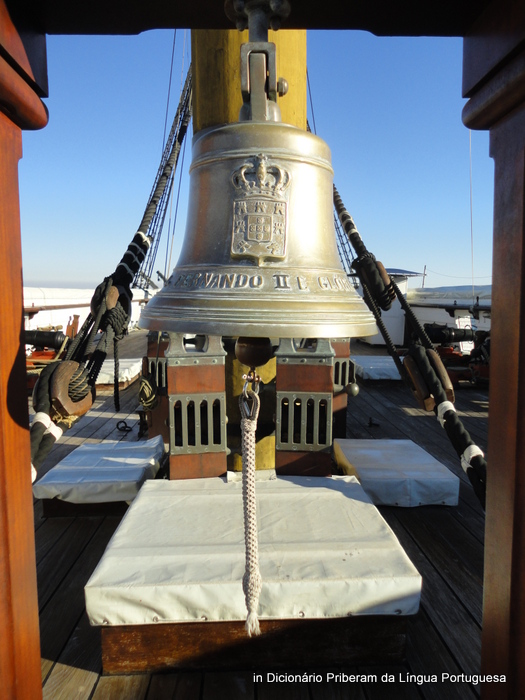